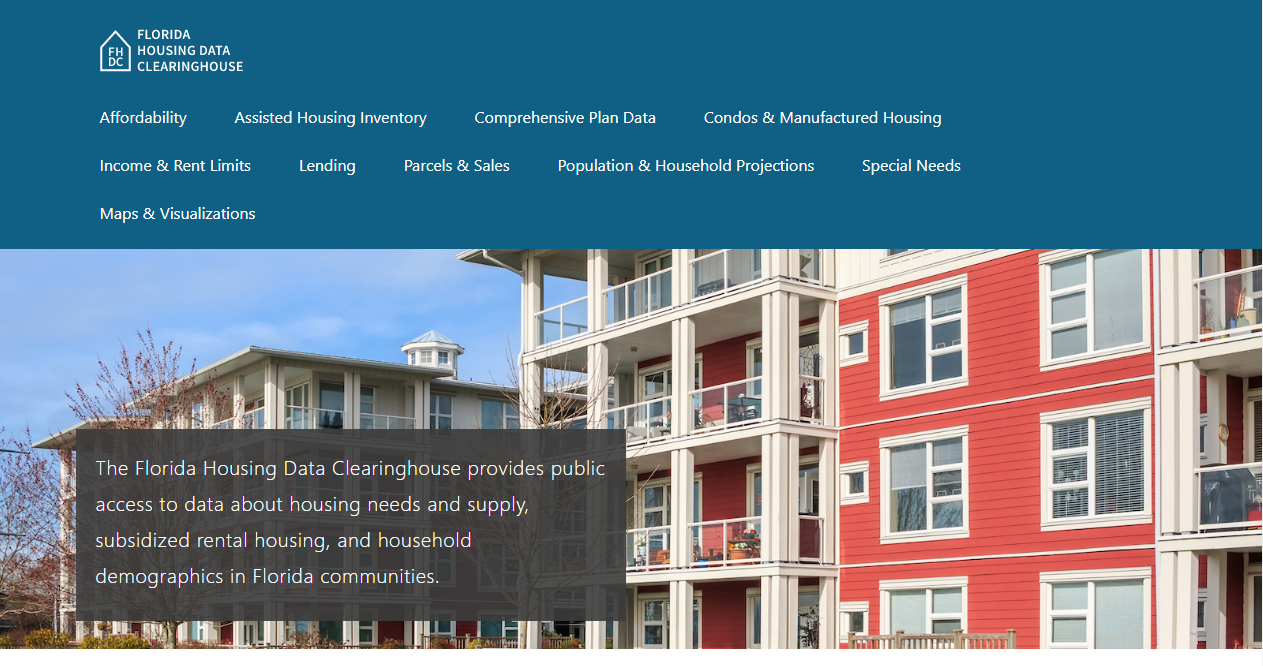 Contact
Housing Affordability in St. Lucie County
Anne Ray
Shimberg Center for Housing Studies
March 12, 2019
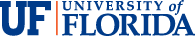 St. Lucie County’s Affordable Housing Needs
Low-Income Households by Housing Cost Burden, St. Lucie County, 2017
Housing is usually considered affordable if it costs no more than 30% of household income, including utilities.
Cost burdened: Paying more than 30% of income for housing
Nearly 28,000 low-income households in St. Lucie County are cost burdened, including the majority of renters.
Sources: Shimberg Center analysis of U.S. Census Bureau, 2017 American Community Survey. “Low-Income” refers to households with incomes below 80% of Area Median Income.
St. Lucie County has a shortage of affordable/available rental units. Low-income renters compete with higher income households for limited affordable supply.
Affordable and Available Rental Housing Units Compared to Renters by Income (% AMI), St. Lucie County, 2017
Sources: Shimberg Center analysis of U.S. Census Bureau, 2017 American Community Survey. See http://flhousingdata.shimberg.ufl.edu/income-and-rent-limits/results?nid=5600 for St. Lucie County incomes by AMI.
Housing costs outpace wages for many occupations.
St. Lucie County’s housing wage: $19.85/hour
A full-time worker would need to earn this amount to rent a typical 2BR apartment (HUD Fair Market Rent: $1,032/mo).
Median wage for Port St. Lucie-Fort Pierce MSA workers, 2017: $15.62/hour
Sources: National Low Income Housing Coalition, Out of Reach; Florida Agency for Workforce Innovation, 2017 Occupational Employment Statistics and Wages.
Housing costs outpace wages for many occupations.
How much can St. Lucie County’s workers afford to pay for housing each month?
Source: Florida Agency for Workforce Innovation, 2017 Occupational Employment Statistics and Wages. Based on median wage for jobs in the Port St. Lucie-Fort Pierce MSA. Assumes full-time worker, 30% of income spent on housing costs.
St. Lucie County’s home prices have risen since housing crash, but are still more affordable than neighboring counties to the south.
Median Real Single Family Sale Price (2018 $), 2008-2018 (partial)
Source: Florida Department of Revenue, Sales Data File
The Affordable Housing Continuum
The local role in creating the affordable housing continuum
1. Make the rules
Land use & zoning
Reducing regulatory barriers
Inclusionary policies 
2. Spend the $
Federal pass-through
State housing trust fund (SHIP)
Raising local funds through taxes or fees
3. Provide the housing
Public housing
Other affordable rental
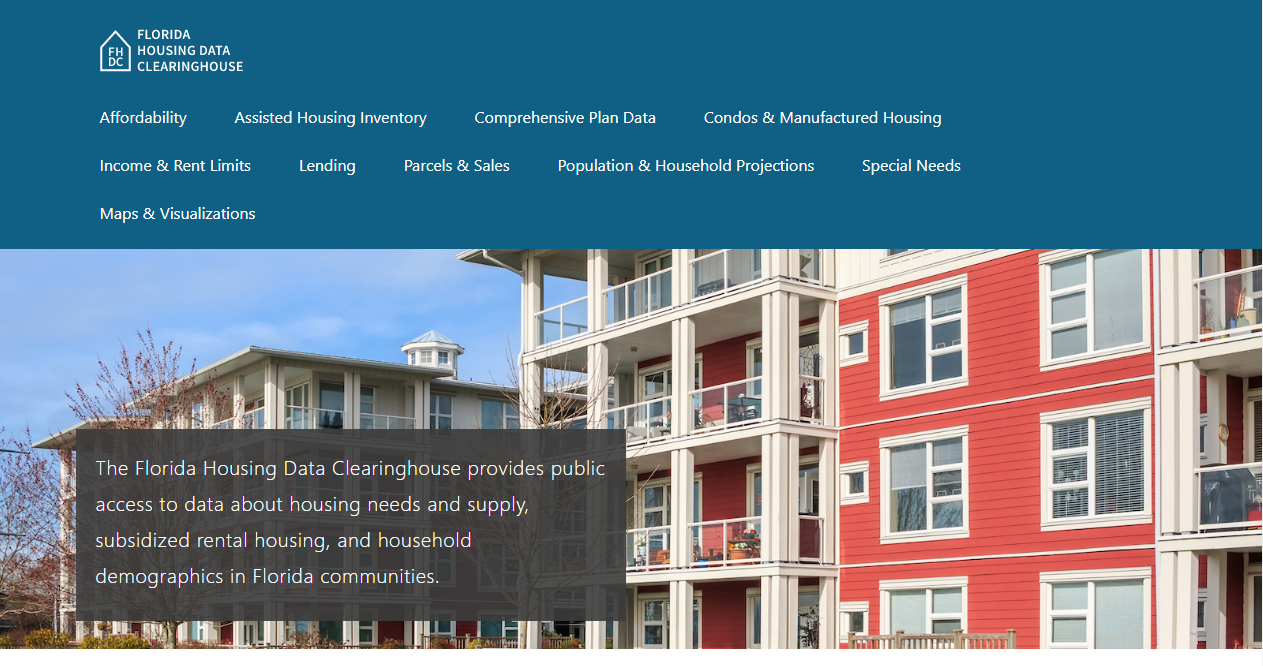 Contact
Anne Ray
352-273-1195  aray@ufl.edu
Main site: http://www.shimberg.ufl.edu
Data clearinghouse: http://flhousing.data.shimberg.ufl.edu